Incorporating Resilience into Transportation Planning and Assessment
Sarah Weilant, Aaron Strong, Ben Miller
April 5, 2019
The information contained in this presentation was prepared as part of NCHRP Project 08-36,Task 146, National Cooperative Highway Research Program (NCHRP), requested by the American Association of State Highway and Transportation Officials (AASHTO) Standing Committee on Planning.  This presentation is not an official presentation of NCHRP, the Transportation Research Board or the National Academies.
The opinions and conclusions expressed or implied are those of the research agency that performed the research and are not necessarily those of the Transportation Research Board or its sponsoring agencies. This report has not been reviewed or accepted by the Transportation Research Board Executive Committee or the Governing Board of the National Research Council.
[Speaker Notes: Image shared by David Marsh via Flickr Creative Commons; no known copyright restrictions. (https://www.flickr.com/photos/rdmarsh/5296249836/in/photolist-951Eym-eUx59y-YhU3Ta-99oqSq-9coDpC-8JrYod-9NaUdH-5nf3oh-dxn3iu-2954d65-ah55VD-RsCa36-22dUsUN-dy29TQ-5yMoxa-8ZAmnL-8Js7tJ-99A6Wk-4VPXvh-9JgHdC-f93ngC-duSe2K-2dQ8jHe-9CMkev-amdQpk-99FmiS-9aAJUU-94XSbF-4UqgdY-amsyWy-4U4zNu-dpgDHc-2fomFhF-ZbNPuy-dXN7Yz-J82HRK-9JcGaA-23fVqrC-Rr6sse-2faBEo5-24LLbQa-Y54YAm-FaReL1-RsMAyt-DDHwQp-qgq9dR-2141j13-5yRGY1-9avtJ6-ohbhoV/)]
Acknowledgements
This study was conducted for the American Association of State Highway Transportation Officials (AASHTO) Standing Committee on Planning, with funding provided through the National Cooperative Highway Research Program (NCHRP) Project 08-36, Research for the AASHTO Standing Committee on Planning.  The NCHRP is supported by annual voluntary contributions from the state departments of transportation. Project 08-36 is intended to fund quick response studies on behalf of the Standing Committee on Planning.  The report was prepared by the RAND Corporation.  The work was guided by a technical working group that included:
Elizabeth Alden, Executive Director, Hillsborough Metropolitan Planning Organization, Tampa, Florida
Stuart Anderson, Director, Planning, Programming and Modal Division, Iowa DOT, Ames, Iowa
Don Arkle, Assistant Chief Engineer, Policy and Planning, Alabama DOT, Montgomery, Alabama
William Eastin, Southeast Georgia Branch Chief, Georgia DOT, Atlanta, Georgia
Jeffrey Harris, Consultant, Salt Lake City, Utah
Keith Killough, Director, Transportation Analysis, Arizona DOT, Phoenix, Arizona
Elizabeth Robbins, Manager, Planning Policy & Innovations, Washington State DOT, Tumwater, WA
Dr. Catherine Ross, Executive Director, Georgia Regional Transportation Authority, Atlanta, Georgia
Bradley Sharlow, Congestion Management Systems Specialist, Michigan DOT, Lansing, Michigan
Lynn Weiskopf, Director, Office of Policy, Planning & Performance, New York State DOT, Albany, NY
Harlan Miller, Planning, Oversight, and Stewardship, Federal Highway Administration, Washington, DC
Dr. Matthew Hardy, Program Director for Planning and Policy, AASHTO, Washington, DC
The project was managed by Lawrence D. Goldstein, NCHRP Senior Program Officer, with assistance from Dr. Anthony Avery, Senior Program Assistant.
Outline of this Presentation
About this Report
Resilience in a Transportation Context
Conceptual Framework
Ways to Measure Resilience
Considerations for MPOs and State DOTs
Conclusion
[Speaker Notes: This presentation mirrors the structure of the written report.  In that report Chapter 2 summarizes our stakeholder interviews and common themes they identified.  In Chapter 3, we summarize the literature on resilience generally by examining alternative definitions and conceptual frameworks.  In Chapter 4, we provide an overview of how resilience has been considered in transportation specifically.  Chapter 5 develops our conceptual framework.  Chapter 6 provides a summary of metrics that could be used for measuring resilience based on the AREA approach to resilience.  Chapter 7 incorporates the conceptual framework into the existing FHWA vulnerability assessment. Chapter 8 provides some general conclusions.]
About this Report
This report provides an approach for incorporating resilience into transportation planning
There is no single definition of resilience, and no established approach for achieving or pursuing resilience transportation planning
Our analysis builds upon
Interviews with stakeholders from Metropolitan Planning Organizations (MPO) and state departments of transportation (DOT) 
Reviews of the published literature on resilience
Based on these inputs, we developed a logic model to map transportation system assets, first to transportation activities, then to transportation outputs and outcomes, and finally to socio-economic outcomes
We then develop a simple conceptual framework for adapting resilience principles to transportation: AREA (Absorptive, Restorative, Equitable, Adaptive)
This framework helps transportation planners discover options or strategies that should be considered when planning to increase the resilience of the entire transportation system
[Speaker Notes: This report was initiated to inform the Transportation Research Board (TRB), a division of the National Research Council of the National Academies of Sciences, Engineering, and Medicine, about how to incorporate resilience into long range transportation planning for state departments of transportation and metropolitan planning organizations. This work considers not only the hazards associated with climate change but all hazards, while simultaneously considering stresses to transportation systems such as congestion that arise naturally but may be exacerbated by disturbances to the system.  This work was sponsored by TRB under the National Cooperative Highway Research Program (NCHRP) project 08-36, Task 146.

This report provides an approach for incorporating resilience into transportation planning and assessment for state departments of transportation and metropolitan planning organizations.  It builds off the existing Federal Highway Administration’s Vulnerability Assessment Framework (VAF) to better incorporate principles of resilience into the decisionmaking process for long term transportation planning. We used a two-pronged approach to develop a conceptual framework for incorporating resilience, with both prongs being implemented in parallel. One prong consisted of interviews with stakeholders at state departments of transportation and planners in metropolitan planning organizations to better understand the role that transportation resilience plays in practice. We augmented these stakeholder interviews with reviews of the published literature on resilience generally, transportation resilience, and metrics associated with transportation and resilience.  Based on the interviews and literature review, we developed a logic model to map the transportation system assets, first to transportation activities, then to transportation outputs and outcomes, and finally to socio-economic outcomes.  This logic model, together with more traditional views of resilience, inform the development of the AREA (Absorptive capacity, Restorative capacity, Equitable access, and Adaptive capacity) interpretation of resilience for transportation.  We then use the AREA interpretation to develop a suite of metrics that correspond to different aspects of resilience.  Finally, we offer suggestions for how state departments of transportation and metropolitan planning organizations could modify the Federal Highway Administration’s (FHWA’s) Vulnerability Assessment Framework (VAF) to better incorporate resilience considerations and all hazards and stresses into long term decision making for transportation.

We thank Larry Goldstein of the Transportation Research Board for his overall support of the project.   We also wish to thank our advisory board members, consisting of  Elizabeth Robbins of the Washington State Department of Transportation, Elizabeth Alden of the Hillsborough, Florida Metropolitan Planning Organization, Stuart Anderson of Iowa Department of Transportation, Don Arkle of Alabama Department of Transportation, William Eastin of the Georgia Department of Transportation, Jeffrey Harris of the Utah Department of Transportation, Keith Killough of the Arizona Department of Transportation, James Ritzman of Pennsylvania Department of Transportation, Catherine Ross of Georgia Technical Institute of Technology, Bradley Sharlow of Michigan Department of Transportation, Lynn Weiskopf of New York Department of Transportation, Harlan Miller of the Federal Highway Administration (FHWA), and Matthew Hardy of the American Association of State Highway and Transportation Officials (AASHTO), who provided excellent guidance over the course of the project, including formal comments.]
Resilience in a Transportation Context
Stakeholder Interviews
RAND conducted 9 interviews with different stakeholders
Rural and urban
Coastal and interior
International, state, and county borders
Local routes and major commerce corridors
Asked about organizational priorities, costs, needs, challenges, and how information is used
Also attended the Transportation Resilience Innovations Summit and Exchange (RISE) in Denver, CO in 2018
Table 2.1 Transportation Stakeholder Locations
[Speaker Notes: The stakeholders that we spoke with included organizations directly involved with transportation infrastructure planning and investments through implementation, planning, or policy including MPOs, state DOTs and federal transportation offices and committees. A total of nine interviews were conducted with eight organizations including four metropolitan planning organizations located in Florida, Louisiana, Tennessee and Texas, two state level departments of transportation; Colorado & Iowa, and two federal level organizations based in Washington D.C. We intentionally reached out to organizations from various regions of the U.S. to hear from organizations facing different geographies and contexts, although some organizations did not respond or declined participation. Stakeholders that were interviewed provided valuable insight about how transportation planners and policymakers consider resilience, and what is needed in the future to ensure a more resilient transportation system.]
Themes from Stakeholder Interviews
There are many different organizations involved in transportation resilience
The transportation system also provides benefits to other social, economic, or environmental systems 
Systemic Challenges:
Disruptions & Risks related to extreme weather events
Other environmental physical threats – e.g. erosion
Human induced threats – e.g. cybersecurity, population growth
Implementation Challenges:
Limited funding
Limited data
[Speaker Notes: The priorities noted by stakeholders relate to maintaining current infrastructure, facilitating quick restoration of infrastructure following disruptions, and updating and adding services such as public transportation to improve outcomes such as congestion, safety, environmental impact, and job access. Those interviewed highlighted that transportation infrastructure and services contributes to benefits beyond the transportation system – transportation impacts other social, economic, and environmental systems. Stakeholders noted that they work with many types of organizations and professions, including businesses, medical districts, hospitals, public health departments’ divisions for water and air quality, and commissions that reach out to special interest constituent groups.  Those interviewed also noted they work across different levels of government, including not only the counties and jurisdictional governments where the interviewee is located, but also with neighboring jurisdictions. 

Those interviewed also noted challenges that can limit the ability of the transportation system to provide benefits, which highlight the disruptions to which transportation systems should be resilient. The challenges include disruptions and risks related to extreme weather events (i.e. flooding, high level winds, storm surge), other environmental physical threats such as rockfall, land loss and erosion, infrastructure outages, and other human induced threats such as cybersecurity threats or even population growth as a threat in terms of increased demands and needs on the infrastructure. Related to planning and implementation challenges include limited funding, limited data for planning, lack of agreement on priorities for different levels of government, management turnover, slow adoption of new practices, lack of all hazards planning and underdeveloped public infrastructure.  Stakeholders expect new challenges to arise in the future, such as autonomous vehicle adaptation, coordination between organizations for long-term planning with a resilience focus, increased wear and tear on infrastructure, climate change impacts, and sustainable funding.]
What Is a Resilient Transportation System?
Bruneau et al. (2003)
This Report
Absorptive Capacity: 
the ability of the system to absorb shocks and stresses and maintain normal functioning 
Restorative Capacity:
the ability of the system to recover following a shock or stress quickly and to return to normal functioning
Equitable Access:
the ability of the system to provide the opportunity for access across the entire community during a shock or stress and during undisrupted times
Adaptive Capacity  
the ability of the system to change in response to shocks and stresses to maintain normal functioning
Reflective: Continuously evolving 
Robust: Anticipation of potential failures 
Redundant: Spare capacity to accommodate disruption 
Flexible: System can change, evolve, and adapt 
Resourceful: Alternative approaches are available 
Inclusive: Equity and community responsive 
Integrated: Integration and alignment across system
[Speaker Notes: It may be difficult to think of Bruneau et al’s seven characteristics within a transportation context. For example, the concept of a reflective transportation system may not make sense. While transportation infrastructure is changing, the transportation itself is not evolving but rather absorbing and adapting to changes.  As such, we map some of the characteristics from Bruneau’s framework to capacities that may be more applicable to the needs of the transportation planner for desicionmaking. We call this the AREA interpretation of resilience:]
How does the Transportation Community Define & Measure Resilience?
The precise definition of resilience varies across transportation entities
reflects the ability to adapt, recover, and respond to a variety of disruptions
literature is largely focused on resilience to natural disasters
No widely-accepted metric exists for measuring transportation resilience
92% of states surveyed by Flannery, Pena, and Manns (2018) reported having no specific resilience metrics in place for transportation
A wide variety of possible metrics have been suggested and tested
Single representative numbers are common but lack important nuance
[Speaker Notes: The precise definition of resilience varies across transportation entities, but reflects the ability to adapt, recover, and respond to a variety of threats to physical infrastructure, operations, cybersecurity, terrorism, and all hazards, although the literature is largely focused on resilience to natural disasters. As noted in Chapter 2, FHWA Order 5520 defines resilience as “the ability to anticipate, prepare for, and adapt to changing conditions and withstand, respond to, and recover rapidly from disruptions.” Many State DOTs and MPOs have similar definitions of resilience.  Some definitions appear as informal statements in meeting minutes, while others are explicitly defined in transportation planning documents. Examples of definitions of resilience include “reducing vulnerability and ensuring redundancy and reliability to meet essential travel needs,” (Minnesota DOT, 2017), the ability of the transportation system “to quickly respond to unexpected conditions and return to its usual operational state,” (Wisconsin DOT, 2009), and “the ability of the transportation system to withstand and recover from incidents.” (Tennessee DOT, 2005). As noted by Dix et al., (2018), DOTs and MPOs mainly differ on how they propose to improve their resilience capabilities; “Some emphasize the importance of system adaptive capacity and robustness, while others prioritize swiftness in the recovery response.” Many agencies include both adaptation and recovery concepts within their treatments of resilience.  
However, there are some issues on which state DOTs and FHWA have not always agreed, such as the value of fatality prevention in the calculation of risk (Hanley, 2004). Another source of variation in the meaning of resilience is the type of disruption the transportation network is intended to avoid or quickly mitigate.  Resilience is most commonly referred to in the context of natural hazards.  However, some DOTs and MPOs focus on resilience to any type of disruption to the movement of goods or people, such as traffic jams.  In some cases, the focus of resilience might be on avoiding or mitigating the impacts of fiscal uncertainty, such as rising fuel prices, or even crime.
Given the lack of consensus on the definition of resilience within and outside of the transportation sector, it is unsurprising that no widely-accepted metric exists for measuring transportation resilience.  While many transportation entities have working definitions of resilience, few have quantitative metrics to measure resilience. Ninety-two percent of states surveyed by Flannery, Pena, and Manns (2018) reported having no specific resilience metrics in place for transportation. A wide variety of possible metrics have been suggested and tested. 
A common desire is to combine measures of different aspects of resilience into a single representative number. Such one-dimensional measures may be enticing because they offer policy makers a simple way to prioritize across different aspects of resilience.  This direct comparison between different aspects of resilience is possible because decisions about trade-offs between different aspects of resilience are implicitly made within the modeling process when combining different measures of resilience into a single measure.  One example in the transportation literature comes from research sponsored by the Colorado Department of Transportation and FHWA (Jensen & Kemp, 2017).
Many states have programs for identifying and measuring risk, but few have identified funding sources for addressing identified risks.  Making a business case for increasing resiliency can be difficult because it involves reducing the risk of costs that have not yet occurred, as opposed to reducing costs that are currently observed and well-measured.  For this reason, identifying and using proper metrics to measure resilience is critically important.]
How is Resilience Being Incorporated into Transportation Decisionmaking?
Most State DOTs explicitly consider resilience as a goal or objective
Reason 1: Provides various benefits
Reason 2: Federal laws and regulations (FAST Act, MAP-21, etc)
Resilience investments involve either 
Identifying and measuring risk
Protecting existing transportation system elements from identified risks
Possible approaches
Hardening transportation infrastructure against potential damages 
Moving transportation system elements away from high-risk areas 
Supporting alternate routes that are not exposed to the same risks
Resilience policies, regulations, and laws affect how money can be spent on resilience efforts
Example: Stafford Act
[Speaker Notes: A properly functioning network of transportation infrastructure enables and empowers the movement of people and goods within and between communities.  Disruptions in this network reduce economic productivity, harming local commercial activities and local tax revenues.  These disruptions also directly harm individuals’ well-being by restricting individuals’ mobility or creating safety hazards.  To avoid these costs, State DOTs and local MPOs make investments in the transportation network that avoid or quickly mitigate these impacts.  Such investments are broadly described as investments in resilience.
Most State DOTs explicitly consider resilience as a goal or objective.  In addition to pursuing resilience for the purpose of achieving various benefits, “State DOTs and MPOs largely referenced federal law and regulations as a reason for including resilience in their transportation planning” (Dix et al, 2018). Relevant laws include the 2015 Fixing America’s Surface Transportation (FAST) Act, the 2012 Moving Ahead for Progress in the 21st Century (MAP-21) Act, and the Department of Homeland Security National Infrastructure Protection Plan.  The FAST Act adds resilience to sections of the United States Code (Particularly Title 23—Highways and Title 49—Transportation).  For example, 49 CFR § 5303 (a)(1), in discussion metropolitan transportation planning, now seeks to “encourage and promote the safe and efficient management, operation, and development of resilient surface transportation systems.” Similar phrasing is introduced in other sections of 23 CFR and 49 CFR.  Some state laws also encourage or require the incorporation of resilience into transportation planning, such as California’s Executive Order B-30-15.
In practice, resilience investments involve either identifying and measuring risk, or protecting existing transportation system elements from identified risks. These risks are typically environmental risks, although other risks such as cybersecurity or public health are sometimes considered.  FHWA is partnering on eleven projects that aim to enact resilience through either (1) Integrating resilience and durability into agency practices, (2) Using available tools and resources to assess the vulnerability and risk of transportation projects or systems, and/or (3) Deploying a resilience solution and monitoring performance. Most of these project involve hardening transportation infrastructure against damages caused by environmental stressors such as extreme weather events, climate change, or erosion.  One exception, a project by the Utah Department of Transportation, focuses instead on measuring and communicating risk information in the form of GIS maps.
     Other approaches to increasing resilience could involve moving transportation system elements away from high-risk areas or supporting alternate routes that are not exposed to the same risks. Examples of such resiliency efforts in transportation are quite rare.  The Code of Federal Regulations Title 23, Vol. 1, Part 667, titled “Periodic Evaluation of Facilities Repeatedly Requiring Repair and Reconstruction Due to Emergency Events,”  requires state DOTs to “conduct statewide evaluations to determine if there are reasonable alternatives   to roads, highways, and bridges that have required repair and reconstruction activities on two or more occasions due to emergency events” (23 C.F.R. § 667.1). Reasonable alternatives could include any effort (such as moving a facility or implementing design changes) that reduces the need for federal funds, better protects public safety and health, and meets relevant transportation needs. The baseline statewide evaluation is due no later than November of 2018.  State DOTs must update this overall evaluation at least every four years, as well as providing any needed updates to roads, highways, or bridges after they are affected by an event (23 C.F.R. § 667.7). Alternative routes are not always prepared to absorb the demand that occurs when a major transportation route is closed.  The Colorado DOT, for example, has been very proactive in thinking about system resilience rather than focusing solely on hardening infrastructure. States are also required to develop a risk-based asset management plan for the National Highway System per 23 U.S.C. 119(e)(1), MAP-21 § 1106 (USDOT, 2017).   
Resilience policies, regulations, and laws affect how money can be spent on resilience efforts.  For example, under the Stafford Act, buildings, shelters, utilities, and land that receive disaster relief must become insured to receive federal funding in the future (Stafford Act § 311(b) & § 602(a)(6)).  In some cases, this requirement is waived at the state level when there is limited availability of insurance or when the cost of insurance is high (Tonn, Czajkowski, and Kunreuther, 2018). The Stafford Act previously limited disaster assistance funding to only restoring facilities to their original condition. The Disaster Recovery Reform Act of 2018 changed this rule, allowing applicants to update facilities to meet the latest codes and standards. The President may also set aside a portion of the Disaster Relief Fund to go towards hazard mitigation, the Building Resilient Infrastructure and Communities (BRIC) program (Abbott et al., 2018, Stafford Act § 1234).]
How do Transportation Planners Consider Equity?
Transportation planning has shifted from a focus on mobility to focus on equity
Mobility examines the transportation system itself rather than the core outcomes of system users (Greg, Levine, and Shen, 2013)
Focus on access, jobs, environment, and intangible outcomes
Horizontal vs. Vertical Equity (Litman, 2014)
Horizontal equity is concerned with distributional differences between individuals and groups with equal abilities and needs
Vertical equity is concerned with distributional differences between groups that differ in ability or need
[Speaker Notes: Many experts point out that transportation planning has shifted from away from a focus on mobility – the ease with which one can move around the transportation system.  Instead, some authors call for a focus on equity – the ability of the system to provide the opportunity for access to all members of the community.  Greg, Levine, and Shen (2013) argue that the focus on mobility, using metrics such as travel speed and congestion, was misplaced because these metrics examine the transportation system itself rather than the core outcomes of system users. They argue for a shift in focus to “access,” the ability of users to interact with a large number of people and places in a fixed amount of time.  In particular, they highlight metrics focused on job access, such as the cumulative opportunity and gravity metrics (to be discussed in Chapter 6).  Jobs are not the only destination users might want to access.  Nicholls (2001) looks at access to public parks as an example of access to leisure activities.
Manaugh, Badami, and El-Geneidy (2015) also highlight the shift away from mobility-based transportation planning.  They look at the long-range transportation plans and related documents from 18 large cities in Canada and the U.S.  From their perspective, transportation planning is shifting from mobility-based thinking to sustainability-based thinking, where sustainability is built on the “3Es” framework (Environment, Economics, and Equity), a shift that they point out is difficult.  One reason for the difficulty is that equity outcomes are often more intangible or abstract than mobility outcomes, making it more difficult to measure progress.
Litman (2014) defines multiple types of equity that are pursued in transportation planning.  Horizontal equity is concerned with distributional differences between individuals and groups with equal abilities and needs.  One example is considerations of whether similar neighborhoods have similar access to public transit.  Obtaining horizontal equity involves ensuring similar groups “receive equal shares of resources, bear equal costs, and in other ways be treated the same.”  This version of equity corresponds to the colloquial usage of “fairness.”  Vertical equity is concerned with distributional differences between groups that differ in ability or need.  One example is considerations of whether groups with restricted mobility have appropriate access to transportation services; the average distance residents of a senior living community can walk to reach a bus stop might be different than the average distance students at the community college can walk to reach a bus stop.  Litman suggests ability or need might vary across individuals or groups with different income, social class, mobility need, or ability.  Transportation policies may be regressive or progressive depending on whether they favor certain groups over others.  Importantly, Litman points out that these different concepts of equity can sometimes have competing goals: “Horizontal equity requires that users bear the costs of their transport facilities and services, but vertical equity often requires subsidies for disadvantaged people. Therefore, transport planning often involves making tradeoffs between different equity objectives.”]
Transportation Benefits
The main purpose of most resilience investments is to facility the safe and efficient movement of people and goods
Resilience investments may have additional benefits or goals, such as environmental objectives or supporting emergency management capabilities
There is not yet a large body of literature that empirically links improvements in resilience metrics to increased benefits for users
Broad perception based on models and estimates that these projects can help avoid significant economic losses
[Speaker Notes: The planning documents of most DOTs and MPOs suggest the main purpose of resilience investments is to facility the safe and efficient movement of people and goods.  However, MPOs often cite additional goals, such as environmental objectives or supporting emergency management capabilities.  Indeed, 49 CFR § 5303 (a)(1), mentioned above, states that resilient surface transportation systems should be encouraged “while minimizing transportation-related fuel consumption and air pollution through metropolitan and statewide transportation planning processes.” Again, similar phrasing is used in other sections of the U.S. code.  And again, state laws and policies such as the Massachusetts Global Warming Solutions Act, the Massachusetts DOT GreenDOT policy, and the Massachusetts Clean Energy and Climate Plan for 2020 can encourage the incorporation of non-transportation benefits, such as greenhouse gas emission reductions, into transportation planning.
In the 2035 Maryland Transportation Plan, the Maryland DOT includes a goal to “improve the State’s emergency management capabilities for natural and man-made disasters by completing emergency management plans and training (MDOT, 2016).” 
Several local transportation planning authorities are also responsible for environmental activities, and hence have goals that pair transportation planning with environmental stewardship.  For example, the Shasta (CA) Regional Transportation Agency’s “2015 Regional Transportation Plan for Shasta County” includes the goal to “Practice and promote environmental and natural resource stewardship.” The Chittenden (VT) County Regional Planning Commission’s Climate Action Guide’s first priority strategy is to “reduce greenhouse gas emissions from transportation/land use,” by investing in emission-reducing transportation options such as Park and Ride facilities, infrastructure for electric vehicle charging, and funding facilities that support bicycles and pedestrians. The plan also calls for implementing demand management programs and increasing the availability of public transit (CCRPC, 2014).  Similarly, the Northeast Ohio Areawide Coordinating Agency, which provides transportation and environmental planning for the greater Cleveland area, issued their “AIM Forward 2040” plan that includes the goal “Enhance the natural environment and ecology of the region by improving air, land and water quality, conserving transportation energy, addressing climate change, and by identifying and preserving existing critical natural resources and environmentally sensitive areas.” Hawaii’s DOT has a goal to “"promote long-term resiliency, relative to hazard mitigation, namely global climate change, with considerations to reducing contributions to climate change from transportation facilities, and reducing the future impacts of climate change on the transportation system.” (CH2MHILL, 2014)
Beyond greenhouse gas emissions, other hazards that are unique to particular regions, such as permafrost melt, coastal erosion, and volcanic activity, can impact both transportation planning and a wider variety of environmental benefits (duVair, P., Wickizer, D., and Burer, M. J., 2003).

While a variety of frameworks for measuring and assessing transportation resilience are available, there is not yet a large body of literature that empirically links improvements in those metrics to increased benefits for users. Regardless, there is a broad perception based on models and estimates that these projects can help avoid significant economic losses, while also addressing equity considerations.  For example, there is a shared understanding in transportation planning that infrastructure down time impacts businesses. Post disaster, 40 percent to 60 percent of small businesses do not re-open (FEMA, undated). Our understanding of how the transportation system supports economic well-being suggests that a more resilient transportation system would help reduce business closures due to disasters.  Therefore, transportation investments focus on benefits related to economic losses for businesses within a community that were avoided due to averted transportation disruptions, improved safety through mode choice changes for individuals leading to reduced accidents and injury while using the infrastructure, and reduced operational and maintenance costs for the transportation system (APTA, 2016; Burkhardt et al, 2003). Other benefits less commonly discussed in the transportation system literature include benefits due to targeted investments, such as community improved health when users increase physical activity through biking or walking to destinations (Wu et al, 2019). Other health benefits include improved air quality through reduced traffic-related green-house gas emissions (Park and Sener, 2019).]
Conceptual Framework
[Speaker Notes: Source: https://www.fhwa.dot.gov/environment/sustainability/resilience/adaptation_framework/diagram_fullsize.cfm]
The Transportation System in a System-of-Systems
The transportation sector is one part of the larger socio-economic system-of-systems
Transportation is a means to an end and not an end in itself
We recast the objectives of resilience in terms of transportation related concepts
We expand the FHWA Vulnerability Assessment and Adaptation framework 
Broader set of hazards
Incorporate resilience principles
[Speaker Notes: Source: https://www.fhwa.dot.gov/environment/sustainability/resilience/adaptation_framework/diagram_fullsize.cfm

One of the challenges in developing a coherent definition and conceptual framework for the transportation sector is that the transportation sector is but one system in the system-of-systems that makes up the larger socio-economic system.  Additionally, transportation is a means to an end and not an end in itself.  People use the transportation system to access economically, socially, and environmentally valuable locations.  Overlaying these ideas on a more traditional characterization of resilience may cause some contradictions or miss key aspects of the value of the transportation system in times of stress or shock.  Therefore, our approach to a conceptual framework for better integrating the ideas of resilience into the transportation system is to recast the objectives of resilience in terms of transportation related concepts.  This recasting will allow transportation planners to more easily incorporate the ideas of resilience into long term system wide planning and the decision-making process. 
     The FHWA VAF provides state DOTs and MPOs with a guide for how they could incorporate vulnerability to climate change and extreme weather events into their planning, vulnerability assessments. By highlighting project and program level steps that could be taken. It is a resource that provides a plethora of information on assessment methods to consider, data to use, and what other transportation organizations are doing in this space, with a specific focus on hazards associated with climate change and extreme weather events. We use the  VAF as a starting point for incorporating resilience more broadly into transportation planning.  The VAF guides planners in making decisions that may reduce vulnerability, as illustrated in Figure 3.1.  
In this report, by broadly defining the transportation system in a system-of-systems framework, we expand the FHWA VAF to allow a broader set of hazards and an alternative framing to better incorporate resilience principles. The approach we discuss considers all types of hazards and vulnerabilities to the transportation system as well as all types of benefits and intended outcomes that a resilient transportation system would provide as well as the outcomes in other systems that would result from a more resilient transportation system.]
The Transportation System in a System-of-Systems
We define a resilient transportation system broadly as one in which the transportation system contributes to the long-term wellbeing of the community
“Wellbeing” – the continued functioning of the transportation systems which, in turn allows the social, economic, and environmental systems to continue to function in an undisrupted fashion
The transportation system uses transportation services as a means to achieve the wellbeing of the transportation and other systems (ends)
[Speaker Notes: First, based on the findings discussed in the two previous chapters, as well as with information from stakeholders, we define a resilient transportation system broadly as one in which the transportation system contributes to the long-term wellbeing of the community. We use the term “wellbeing” to describe the continued functioning of the transportation systems which, in turn allows the social, economic, and environmental systems to continue to function in an undisrupted fashion.  We see a difference between a resilient transportation system and a non-resilient transportation system. The difference is that the goal of a typical transportation systems to achieve and maintain a functioning system and maintain business as usual, whereas a resilient transportation system maintains normal functioning in usual circumstances as well as in times of stresses and shocks to the system. This goal is achieved by identifying critical elements of the transportation system and providing each asset within the system the capacity to achieve levels of functioning in times of system stresses such as high levels of congestion, or in times of shock such as an extreme weather event or a human-induced shock such as a cyber-attack on the transportation infrastructure. Importantly, critical elements of the system are exposed to a variety of hazards to which it must be able to respond using the capacities within the system.
When a resilient transportation system functions appropriately, both in normal circumstances and in times of stress or shock, the social, economic, and environmental systems continue to operate smoothly. When these systems continue functioning, they continue to produce certain benefits, and costs do not increase.  These are a result of the outcomes of the transportation system.  As Figure 5.2 illustrates, the transportation system, a known system within a larger system in a given geographic area, uses transportation services as a means to achieve the wellbeing of the transportation and other systems, otherwise known as the ends.]
What Is a Resilient Transportation System?
[Speaker Notes: How does this concept then contribute to understanding what is needed in a transportation system to get to the preferred state of functioning? How do we identify the investments that really matter to a given planning organization and how do we know those investments are working?  To help answer these questions, we use the following sections to define the main characteristics of the transportation system, the expected hazards the system may face as well as the capacities needed to address any stresses or shocks caused by the hazards that promote resilience in a transportation system, which is embedded within the larger socio-economic system. 
To understand the resilience of the transportation system and how to increase the probability of achieving a preferred state of well-being, we describe here what we mean by the “transportation system.” We provide a conceptual mapping of the system to be able to discuss the outcomes of the transportation system, as well as the outcomes of the social, economic, and environmental systems as a result of the inputs, activities, and outputs that are derived from the transportation system.
While we understand that every transportation planning organization has its own unique structure, our conceptual framework includes certain inputs and actions (means) that we see as essential to achieving outputs and outcomes in a more resilient transportation system, as well as functioning greater social, economic, and environmental systems (ends). This figure shows a frequently used logic model method for all transportation planning organizations to consider using for decision-making. We understand that some transportation planning organizations may already be considering such models, but we describe this conceptual framing in detail, including the main elements of the transportation system we see as linked to achieving greater resilience in a comprehensive system-of-systems approach. 
Moving left to right, this figure lists first the inputs, i.e., the transportation system’s resources, followed by the activities the system conducts with those resources to achieve certain outputs or direct results of the activities. These outputs then lead to higher level outcomes, actual system achievements, including desired or observed changes for both the transportation system and in the context of a system of systems, the other social, economic, and environmental systems we mentioned. As noted earlier, the left side of the figure can also be considered the elements of the system that are the means that contribute to the ends found on the right side of the figure. We illustrate that outputs can be both ends but also means that contribute to the broader level outcomes.

Transportation System Inputs
Transportation system inputs include five main types. One, that we discuss the most in following chapters is multi-modal infrastructure, which includes a suite of assets: highways, local roads, and rail (not only for drivers but also for autonomous vehicles), and other gray infrastructure and green infrastructure such as pedestrian pathways, not only for walking but also for other modes such as bikes, scooters, and powered wheel chairs in a given geographic area for transportation of goods and people, operated by users of public transportation and private vehicles.
The transportation system also has a skilled workforce to accomplish planning goals. These individuals include planners, engineers, construction staff, operations staff, public transportation providers such as bus drivers or train conductors, and policymakers.  
The system must have guaranteed streams of funding, either from federal, state, or local levels, but also including all possible revenues collected from sources such as tolls and gas taxes at rates that match current needs. 
      In addition, it is essential that the transportation system have formal partnerships—with clearly defined missions and collective objectives—with traditional and non-traditional entities and organizations who may influence transportation investments. These entities include public works, port authorities, freight providers, construction industry, chambers of commerce, hospitals and other medical centers, the environmental and social science community, law enforcement, emergency service providers, the private sector such as building and land developers, energy supply companies, educational institutions, community influencing organizations (faith-based organizations, community centers), advocacy and lobbying groups, and government officials. The ease of partnerships may be influenced by different business models. For example, the partnerships may be easier for MPOs who are hosted by other agencies than for independent MPOs to form.  As one study by the federal highway administration found, hosted MPOs allow for enhanced coordination and effort, more financial assistance, and lower operational costs, but they may face greater challenges of autonomy in decisionmaking  (Kramer, 2017). These touch points across other systems are imperative when considering the transportation system as a system in the broader system-of-systems.
      Finally, the system should have relevant, useable data and information available on critical aspects of the transportation system such as congestion, network chokepoints, infrastructure assets, roads, bridges, and tunnels that are vulnerable to risk. Information is also needed on the social system, such as education, health services, and economic systems (such as businesses with which it interacts in a given geographic area and bordering jurisdictions) to understand the criticality and user base for different transportation system components.  
Transportation System Activities
With the five types of inputs described, four main actions or activities can take place to achieve certain outputs in a functioning transportation system. One such activity includes targeted and prioritized changes and modifications to the transportation infrastructure with consideration for land use and private sector actions and their impacts on the transportation infrastructure. These modifications include those linked to hardening and adapting infrastructure, such as adding, moving, or raising roads and adding culverts or pedestrian pathways, with the goal of allowing continued movement in the face of any stresses, risks, or vulnerabilities during a shock. 
Making these changes requires a workforce that increases its competencies in the transportation system through training and professional development. Also, assessing the available funding streams can be accomplished by the skilled workforce to determine where changes would best be targeted. For example, funding may need to be diverted to increase resilience of particular infrastructure assets to specific risks. By investing in peoples’ skills within the system, the workforce can better ensure business as usual and aid in planning and executing responses to stresses and shocks. 
With collaboration and coordination among partners, the funding streams and decisions about changes to the multi-modal infrastructure may better target aspects of resilience, especially where there is jurisdictional overlap of infrastructure.  Collaboration and coordination can be done well when the transportation system and its partners have mutual goals and outcomes they would like to achieve. 
An increased diversity in partnerships can also help all parties understand what non-traditional partners may change in their planning and decisionmaking to reduce certain stresses on the transportation system. For example, if a privately-run building development company is going to construct a residential building next to a critical transportation asset such as a major road, the building developer can better coordinate about land use through discussion and information sharing with the transportation partner to ensure continued mobility on that road. Including considerations like hydrologic factors, knowledge of floodplains and water run-off, and drainage can ensure that after a rainfall, the roadway is not flooded, which also decreases the possibility for congestion.  As discussed in previous chapters, those who benefit from the transportation system, including the users, can be informed by the transportation planning workforce as well as relevant partners about important data and information regarding stresses such as closed roads or other critical factors that can affect their access to and movement within the transportation system. 
Transportation System Outputs
In an ideal system, both the inputs and activities will achieve three main outputs. The first output will be access to critical social and economic systems. The transportation infrastructure provides access for people to critical nodes or destinations within the network in a given geographic location. Those nodes lead not only to jobs, childcare, healthcare, education, leisure activities, and law enforcement, but also to social networks, and social support communities such as families and friends. Access to desired destinations, that is, the “physical access to places,” is provided through different modes and alternate routes of the multi-modal system (GICD, 2017). 
Second the transportation infrastructure, such as roads and freight, provides movement of goods of all kinds, —for example, food, construction materials, and medical supplies—to critical locations on time. 
Third, the transportation infrastructure provides transportation system users movement, or safe, flowing mobility (absent congestion) to and from their desired destinations.  
Transportation System Outcomes
The direct outputs from transportation system activities lead to two main outcomes in a resilient transportation system. The first outcome is that when access and movement are achieved, the transportation system functions normally. In other words, the desired results or outcomes of all elements in the first three columns in this figure (inputs, activities and outputs) succeed at maintaining normal functioning within a given geographic area of responsibility.  In addition, even in the face of a stress or shock, levers (choices, actions and capacities) are in place that still allow the transportation system to function normally, with minimal interruptions. Each element of the inputs, activities, and outputs can provide different benefits; for example, as Burkhardt and colleagues (2003) note, coordination with partners might result in more visible, higher quality transportation services, enhanced mobility, and more funding sources and cost savings opportunities.
The other main outcome of the transportation system includes equity in the form of access to movement for all individuals, including the socially vulnerable or economically disadvantaged, such as those in low-income areas, and those with special needs such as young children, the elderly, and those with certain medical conditions, among others. We recognize that the term “equity” can have many different contexts, and different phrases can mean similar things. Manaugh and colleagues (2013), who refer to this concept as social equity in the transportation system, reviewed several transportation plans goals, objectives, and related measures. The goals they identified often stated ideas like “better access for all,” “increase transportation alternatives,” and “accessibility and mobility for all.” Based on these ideas, we refer to equity as an outcome of achieved access and mobility where options are available not only to the socially vulnerable but also to those who may be geographically distant or remote from important transportation infrastructure or previously lacked real options such as public transit with economically feasible fees for service, community led ride share services, or personally owned vehicles for accessing or using transportation infrastructure. Collaboration and service provision for all populations are important elements of the system that contribute to this type of equity.  
Other System Outcomes
      The final column on the right in Figure 3.4 notes that other transportation outcomes exist and have direct relationships to social, economic, and environmental system wellbeing in the given geographic area. The reason is that this level of system-of-systems outcomes represents the truly achievable ends of the activities invested and the outputs and primary outcomes (the means). These means, as noted in Figure 3.2, are the transportation system services and outcomes—a functioning transportation system—and the ends are that all other systems continue functioning. In the social system, desired outcomes would include, for example, individuals being able to access and to move safely to destinations where they can interact with their social networks and receive the needed services at medical centers, education institutions, and libraries; access shopping areas for essential and non-essential items, and also access areas that contribute to wellness such as parks and greenspaces. For the economic system, outcomes include businesses and governments being able to continue providing their own services, the people having access to their jobs, and transportation systems ensuring that goods reach their final destinations. For the environmental system, the outcome of interest (wellbeing) is achieved when the transportation infrastructure does not disrupt natural processes such as direction of water run-off, protection of certain ecosystems like wetlands, and limitation of the possibilities for erosion or flooding. Other related outcomes include increased use of greenways, pedestrian modes, and public transit (which can enhance air quality by reducing greenhouse gas emissions (Ngo et al, 2018) and pollution), and, using environmentally friendly construction materials, or devices like flow-through planters.
      Finally, in systems that are able to continue functioning, equity can be achieved. Here, we use equity in the broad sense, meaning that all individuals have access to what they “need to survive or succeed—access to opportunity, networks, resources, and supports—based on where we are and where we want to go” (Putnam-Walkerly et al, 2016).]
What Is a Resilient Transportation System?
Considering resilience means investments in the transportation system will more likely increase the probability that the transportation system stays at or near a preferred state of wellbeing
Stresses and shocks include both natural hazards (flood, hurricane, etc.) and also human-induced hazards (cyber attacks, congestion, population growth, etc.)
[Speaker Notes: In addition, when resilience is considered in this system-of-systems approach, the benefits of changes in prioritized or increased investments in the transportation system will more likely increase the probability that the transportation system stays at or near a preferred state of wellbeing. In this case, we say that the system is more resilient. This idea is illustrated in Figure 3.3. If one investment provides greater resilience-enhancing benefits to a stress or a shock than another, then that investment provides a positive outcome, making the system more resilient, and resulting in a preferred state with increased probability. However, if no targeted investments are made or the investments are poorly planned, the result may be a less optimal state of wellbeing. 
     Planners must try to improve the resilience of transportation investments to the most likely hazards in their areas. Targeting efforts has the potential to significantly reduce the impacts of the shocks that result from these hazards. Transportation planners also currently focus on some hazards that are unavoidable, such as climate change or an extreme weather event. However, some hazards such as congestion, or cyber or physical attacks to the infrastructure by adverse actors may be avoided or their impacts reduced with a thorough understanding of particular elements of the transportation system]
Hospital
6
1
Resilience in a Network Context
3
5
2
Conceptual Network Infrastructure Criticality and Exposure Mapping
Conceptual Network Infrastructure and System Nodes
4
[Speaker Notes: As discussed in the literature review, many of the resilience frameworks are embedded within a system-of-systems framework.  What makes the transportation system different than most other systems is the network context that underlies the entire transportation system.  As such, there are system-wide considerations of resilience together with the considerations of resilience of assets of the system and how they interact.  That is, transportation resilience is a system level concept that is realized through the individual thoroughfares that make up the system.  In particular, we cannot talk about resilience without talking about two important aspects of criticality and exposure.  It is not just the vulnerability of the system to the exposure of a suite of hazards but how disruptions in one area of the network can “cascade” or spillover to other areas of the network.  Thus, it becomes important to better understand the criticality of different assets of the transportation system.  

For CDOT (Flannery et al, 2017), a measure of criticality is constructed using metrics of traffic flow, asset capacity and proxies for the value of goods and services that are flowing on the roadway, but criticality also includes metrics of social vulnerability for the population surround the road and a proxy for redundancy.  Thus, segments that connect economically and socially important areas with sufficient traffic capacity, provide access to socially vulnerable populations, and have few alternative routes are considered critical according to the CDOT criticality index.  In essence, criticality is how important the segment is to the movement of goods and people while simultaneously provide access to vulnerable populations. This is consistent with the definition of criticality used in other contexts.

The criticality of an asset of the transportation system determines the size of the impact on the system if that asset is disrupted.  When a critical asset of the system is disrupted, there are cascading effects in the network that cause further disruptions to take place.  The criticality of the assets together with the exposure of these assets to the suite of hazards determines the resilience of the system.  That is, a resilient transportation system is one in which critical assets are not exposed to hazards or, if so, that there exists sufficient absorptive, adaptive, restorative, or equitable access to mitigate the impacts of a shock.  It is important that the criticality of the assets together with the exposure to different hazards be taken together when considering planning for a more resilient transportation system.

As an example, consider the system illustrated here in terms of which links are critical and at risk of exposure to a stress or a shock.  In this system the most critical node within the system is the node where the hospital is located.  In this case, it may be that the links (transportation infrastructure) numbered 1, 3, 5, and 6 in the figure are critical to the system functioning because of their connection to the hospital.  But because there is considerable redundancy (additional or alternate routes) in the system through links 2 and 4, the criticality of each of 1, 3, and 5 is reduced.  Suppose, further, that only links 3, 4, 6 are exposed to hazards. This suggests that the absorptive, adaptative, and restorative capacities of link 3 should be expanded to increase the resilience of the system.  But that the resilience of link 6 could be expanded through additional redundancy in the system by adding an additional route to connect it to the rest of the network and not solely by hardening or increasing the absorptive capacity. This further suggests that the equitable access of link 6 may also need to be considered since the opportunity for access is easily denied for those located along link 6. 

Importantly, in this network context, we are using the AREA interpretation, with the known criticality and exposure of the network to consider where future investments may need to be made.  Using the AREA interpretation provides a means for exploring how alternative investments to reduce criticality and exposure can be used to increase the resilience of the system rather than simply focusing on hardening the system.  Additionally, criticality of different assets and how they are distributed across the community, including the socially vulnerable provides a means for understanding equitable access to the transportation system.  Long-term transportation planning needs to consider the suite of available options for investment by using the AREA interpretation of resilience to lower the criticality and exposure across the system. By doing so, this will improve the functioning of the system in normal as well as disrupted times increasing the probability of a preferred state of transportation system wellbeing as illustrated earlier in Figure 5.3.  The benefits that accrue during normal operations or business as usual, may outweigh those benefits that only occur during times of stresses and shocks.  Thus, by choosing across the suite of potential projects consistent with the AREA interpretation, cost-effective improvements can be made that improve the overall function and resilience of the transportation system.]
Ways to Measure Resilience
[Speaker Notes: Assessing resilience requires, first, explicitly defining the desired level of service the transportation system should be able to maintain when faced with specific hazards that result in stresses or shocks.  For example, a transportation system in the northeastern United States might desire to have a resilient system that continues to function and enable all users to reach their desired locations with minimal delay during a snow storm that drops up to six inches of snow over the course of 4 hours.  A system that can maintain functioning during a particular stress or shock is considered a resilient system. As discussed previously, resilience requires identifying the shocks and stresses to which the system should be resilient.  The general statement that the transportation system should be “resilient,” such as noted in the literature and stakeholder interviews, is usually an implicit statement that the system should be resilient to a broad suite of shocks that are relevant or likely to affect the system. It is impossible for a system to be resilient to all imaginable shocks, so to be more precise, rather than simply calling a system “resilient,” the system should be referred to as “resilient to [the desired suite of shocks].” 

Impacts of hazards, and the stress or shock they produce, can be reduced through considering AREA as noted above, and by measuring those impacts as a result of targeted investments. Using this process, planners and decisionmakers can continue to improve investments over time making the system more resilient to a wider variety of shocks and stresses that are relevant to their specific transportation system infrastructure and network.

Metrics in general help transportation planners inform plans, decisions and assessments to understand whether their system will likely meet desired level of resilience when faced with a variety of stresses and shocks (Savitz et al, 2017).   Second, repeated measurement of the same metric over time can support decisionmaking by helping transportation planners understand whether and how policies are improving the resilience of their system (Yee and Niemeier, 1996).  Which metrics are most important to use or improve depend on the type of stress or shock, and level and type of service or critical part of the transportation system planners are trying to maintain.  For example, increasing the availability of alternative routes or alternative mode choices may be the best choice for increasing resilience against certain types of shocks, while improving the reliability of major thoroughfares may improve resilience against other types of stress or shocks.  Identifying the appropriate metric requires considering the needs and context of each network and individual sub-system setting and the goals of the planning organization.]
Measuring Inputs and Activities
Absorptive Capacity
The exposure of the transportation system infrastructure to shocks and stresses
Restorative Capacity
Measures of existing capabilities to respond to shocks and stresses
Equity
The availability of public transit, alternative mode choices, or system access during times of shock or stress
The ability to communicate transportation availability
Adaptive Capacity
The availability of alternative routes and alternative mode choices
[Speaker Notes: Measuring Inputs and Activities
Inputs to the transportation system involve the location of transportation system components, the characteristics and status of those different components, and their exposure to risk.  Inputs also include the income streams, workforce, partners, and data systems that support the transportation system.  Transportation planners then engage in activities which alter those inputs to improve the ability of the system to provide transportation services.  Different types of metrics may be used to measure how inputs reflect absorptive, restorative, or adaptive capacity and how activities improve those capacities.  Equity is the distribution of access to those services.  Below, we discuss different metrics for measuring inputs and activities related to each of these capacities.
Absorptive Capacity
      As noted earlier, absorptive capacity refers to the ability of the transportation system to absorb shocks and stresses and maintain normal functioning.  This capacity to absorb can be increased by “hardening” assets of systems or reducing exposure to risk.  Based on the literature available, absorptive capacity in transportation is a better understood approach to resilience though not necessarily labeled as such. Because of this, there are a wide variety of metrics available to consider understanding what a given transportation system’s absorptive capacity is within different elements of the system. Most of the discussion of this capacity addresses the multi-modal transportation infrastructure element of the logic model in Figure 3.4
      For absorptive capacity, inputs involve understanding the exposure of the transportation system infrastructure to shocks and stresses. Discussion of such metrics can be found in Dix et al., 2018. Examples include the mileage of transportation assets located in high-risk areas for natural hazards such as floods, wildfires, or landslides.  Exposures to risks beyond natural hazards, such as cyber risk, fleet changes, or policy changes, should also be considered.  In addition to the transportation assets, measures of the number of destinations (including critical assets such as hospitals, energy production, transmission, or distribution, and schools) that are exposed to risk can be useful.  In some cases, transportation planners may be able to explicitly measure the extent to which the transportation infrastructure can absorb shocks or stresses without a loss of performance, such as the percentage of transportation assets that can accommodate a rise in sea level or can continue to perform when the electric power grid is disrupted.  For example, traffic lights might be equipped with backup power systems in the event of a power outage and be programmed to switch to flashing red lights if a cyber disruption interferes with their normal ability to regulate traffic flow.  Planners should also consider the return periods of risks that are most relevant to their region.
      Transportation systems frequently invest in activities to increase the absorptive capacity of their system. Again, discussion of such metrics for tracking investments can be found in Dix et al., 2018.  Examples include the annual percentage of routine inspections or maintenance activities completed on time for all assets, or the quantity of weatherization repairs made each year.  Some metrics track preventative care and planning pre-stress or shock, such as the quantity of litter or debris removed from storm drains, culverts, or roadsides monthly, or the number of stormwater management improvements through facilities such as a watershed basin’s ability to maintain a level of service and absorb the rainfall in a given area over a certain period of time or the number of projects that raise the roadway grade. There may also be investments in the training of emergency response personnel, or investments in communication technology that alert users to changes in system conditions or availability.
See the 2008 Hillsborough, FL comprehensive plan for stormwater management for more details on their assessment and use of level of service measurement. Hillsborough County Stormwater Management, Future of Hillsborough: Comprehensive Plan for Unincorporated Hillsborough County Florida August 4, 2008. http://www.planhillsborough.org/wp-content/uploads/2012/10/STORMWATER_11_2012.pdf 
Restorative Capacity
      Restorative capacity refers to the ability of the system to recover following a shock or stress quickly to normal functioning.  This capacity can be increased by establishing disaster response plans and establishing quick-response capabilities.  Restorative capacity is often thought of in term of responses to natural disasters, but the concepts can be applied broadly as responses to any form of disruption.
      Inputs for restorative capacity measure existing capabilities to respond to shocks and stresses.  These include measures of personnel and partnerships, such as counts of construction equipment and workers in the region.  Inputs also include budgets, such as discretionary income available during emergencies, as well as physical resources specifically set aside for known disruptions such as snow, fire, cyber system disruptions, or congestion.
      Having response plans in place can greatly improve the speed and effectiveness of efforts to restore transportation capacity.  Some of this planning must be done by the transportation system operators, but the community of users themselves should also be aware of and involved in the planning process.  Measures of community planning efforts can help understand how well prepared the community is for various disruptions.  Measures discussed by the United Nations Office for Disaster Risk Reduction (2017) include the percentage of communities or neighborhoods with at least one “grass roots” non-governmental body for planning disaster risk reduction interventions and post-event responses, the frequency of these community organization meetings, attendance at these community organization meetings, and the percentage of communities or neighborhoods with community bodies that have clearly defined and supported roles in the response process. While “grass roots” organizations may be unable to replace the services provided by official organizations, their involvement may improve community engagement with post-event responses.
      A related factor to measure is communities’ communication capabilities.  Even if the perfect plan is in place, it will not have the desired impact unless the plan can be quickly and effectively communicated to all users of the transportation system.  Metrics that measure these communication capabilities include the length of time it takes to contact all community residents in the immediate aftermath of an event, the percentage of community residents that can be contacted within a given number of hours following an even, the percentage of employers that pass reliance communications to employees, and the number of different modes of engagement for reaching community residents. These communication capabilities can serve roles beyond but including transportation, such as communicating what routes are open or closed during emergency procedures such as evacuations, or how various forms of public transit are responding to severe weather disruptions.
Adaptive Capacity
Adaptive capacity refers to the ability of the system to change in response to shocks and stresses to maintain normal functioning. One commonly used set of measures involve the availability of alternative routes and alternative mode choices.  These metrics can help understand the inputs that make up the current transportation system, and how well the system can continue to operate when segments of the network are closed, such as commonly occurs for repair and maintenance purposes.  Measures of the availability of alternative route choices include the distance to alternative routes, the number of “reliable” routes, and measures of network density (such as block lengths or street miles per square mile).  Discussion of alternative route choice metrics can be found in Parkany and Ogunye, 2016; Tierney and Bruneau, 2017; Nassif, et al., 2017; Governors’ Institute on Community Design, 2017; Flannery, Pena, and Manns, 2018; and Twaddell et al., 2018.  Ip and Wang (2011) develop a metric called “friability” which measures the reduction in network resilience as measured by the change in the weighted average number of reliable passageways with all other nodes in a network following a disaster, considering the population of the various nodes. Measures of the availability of alternative mode choices include the portion of low-income household income that goes towards transportation costs, the level of physical separation between traffic and pedestrians or cyclists, multimodal door-to-door travel time, rates of car ownership, the percentage of street-miles that accommodate non-motorized modes of transportation, and measures how mode split.  Discussion of alternative mode choice metrics can be found in Pratt and Lomax, 1996; Venter, 2016; Governors’ Institute on Community Design, 2017; and Twaddell et al., 2018.  These metrics can be useful for helping planners understand the transportation decisions individual system users will make under normal and restricted conditions.
Transportation planners can use metrics to measure and track the implementation of projects that increase adaptive capacity.  Examples from Twaddell et al., 2018 and the authors of this report include tracking the percentage of planned additional mileage that has been completed, the number of alternative mode projects that have been implemented.
Equity
Equitable access refers to the ability of the system to provide the opportunity for access across the entire community during a shock or stress and during undisrupted times.  Equity is concerned not only with the transportation system itself, but with the ability of different populations to access the transportation system.
Measures of the availability of public transit include the percentage of region's population living and working within a given proximity to transit stops.  This metric might be tailored to specific populations, such as the share of low-income households living within a half-mile of a high frequency public transit service. Such equity metrics are also concerned with the underlying population distribution across the region, including the distribution of vulnerable populations. Discussion of such metrics can be found in Nicholls, 2001 and Governors’ Institute on Community Design, 2017.
Measures of the availability of alternative mode choices include the portion of low-income household income that goes towards transportation costs, the level of physical separation between traffic and pedestrians or cyclists, multimodal door-to-door travel time, rates of car ownership, and measures how mode split.  Planners could also review how financial resources are currently distributed across modes and whether that distribution matches differences in usage rates. These metrics can be useful for helping planners understand the transportation decisions individual system users will make under normal and restricted conditions. Discussion of such metrics can be found in Pratt and Lomax, 1996; Venter, 2016; and Governors’ Institute on Community Design, 2017.
Different groups might have differential access to the transportation system during times of shock or stress.  Metrics such as heat vulnerability indices, as described in Madrigano et al (2015), can help highlight where sensitive groups are located in order to determine where access limitations might occur.
Communities’ communication capabilities are measure of both restorative capacity and equity.  The rapid and effectively communication of key information is important not only for restoring the functioning of the transportation system, but also for ensuring all users understand how to access and use the transportation system.  For example, sensitive populations that rely on public transit need to know if there are changes in the operation of that system during weather emergencies.  At the same time, those sensitive populations may have access to fewer sources of information about the status of the system.]
Measuring Outputs, Outcomes, and Other Factors
Outputs
The intensity of route use or alternative mode usage
Measures of the transportation system’s state of repair
Outcomes
Measures of congestion, travel time, and travel speed
Metrics for transportation system safety
Cumulative opportunity metrics
Access metrics
Other Metrics
Greenhouse gas emissions
Transportation-related cost of living
Considerations for MPOs and State DOTs
[Speaker Notes: As discussed previously, resilience is an abstract concept and approach to thinking about how a system-of-systems responds to different shocks and stresses.  The FHWA Vulnerability Assessment and Adaptation Framework can be easily modified to broaden its application by decisionmakers by simply taking the AREA interpretation for resilience and use it to replace vulnerability within the overall framework.  To express these ideas more formally, we first summarize the six-step process involved in the Vulnerability Assessment Framework and how each step could be modified by state DOTs and MPOs to incorporate more resilience to multiple hazards at each step.]
Our Main Recommendations
Expand the objectives and scope to include shock and stresses not directly tied to climate change, including cyber attacks
Broaden the asset data to include human and equipment assets, using the logic model to guide expansions, and identify the criticality of these new assets
Expand hazard data to consider a wider array of hazards and characterize whether the hazards is system wide or just influences a subset of assets
Use indicators to assess resilience of the system in a way that acknowledges the interaction of assets criticality and exposure
Engage stakeholders and decisionmakers when prioritizing options to help weigh tradeoffs that come with prioritizing options
Utilize an established critique to facilitate the prioritization such as multi-criterion analysis, economic analyses, benefit-cost analysis, or life-cycle cost analysis
Consider the benefits of investment both in time of normalcy and times of disruption
[Speaker Notes: Expand the objectives and scope to include shock and stresses not directly tied to climate change, including cyber attacks (See Table 3.1)
Broaden the asset data to include human and equipment assets, using the logic model to guide expansions, and identify the criticality of these new assets (See Figure 3.4)
Expand hazard data to consider a wider array of hazards and characterize whether the hazards is system wide or just influences a subset of assets (See Table 3.1) 
Use indicators (identified in Chapter 4) to assess resilience of the system in a way that acknowledges the interaction of assets criticality and exposure.
Engage stakeholders and decisionmakers when prioritizing options to help weigh tradeoffs that come with prioritizing options (See Chapter 2, Appendix A, and Appendix B)
Utilize an established critique to facilitate the prioritization such as multi-criterion analysis, economic analyses, benefit-cost analysis, or life-cycle cost analysis.  (See Chapter 2 and Appendix B) 
Consider the benefits of investment both in time of normalcy and times of disruption (See Figure 3.3)]
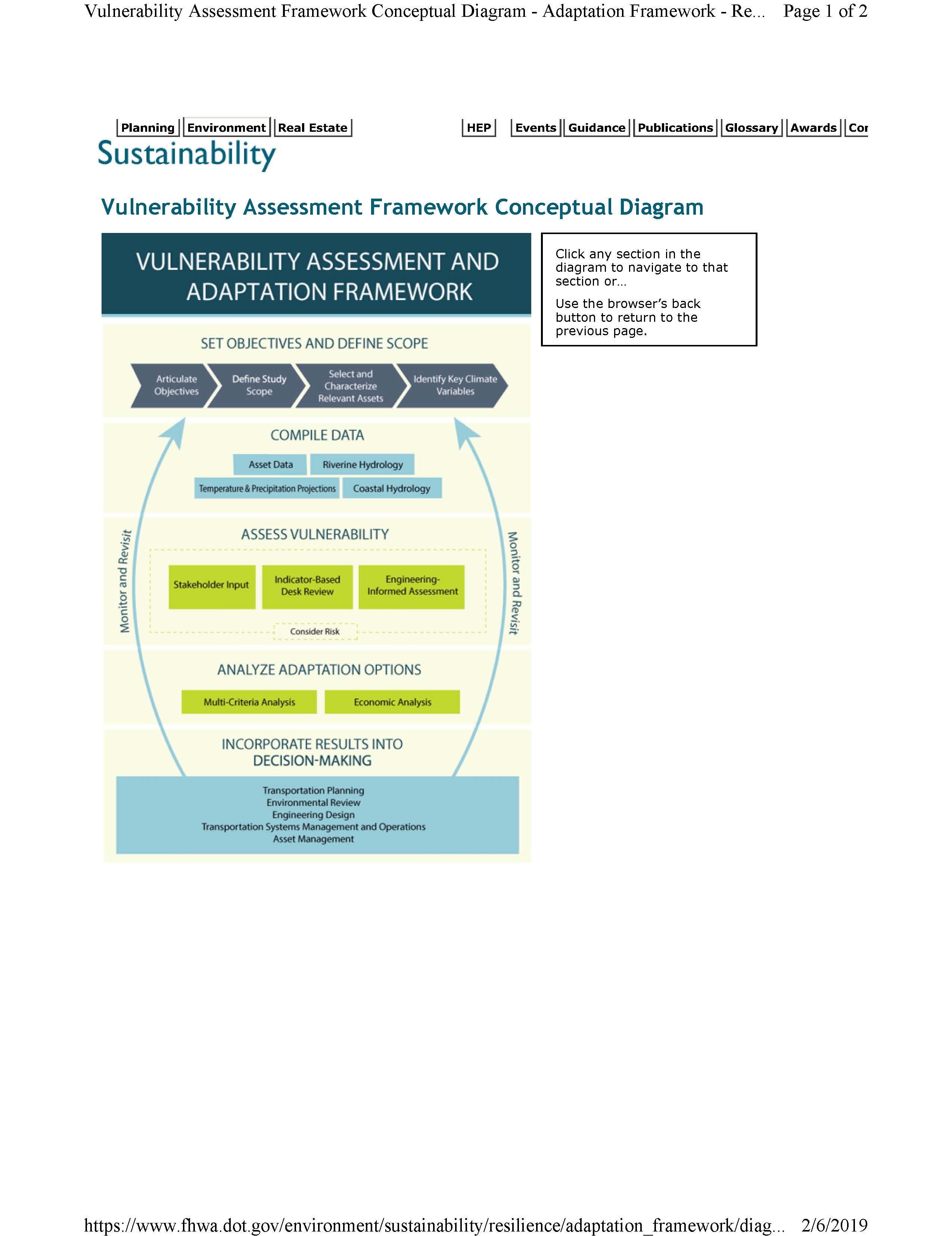 Vulnerability Assessment Framework
Set Objectives and Define Scope
Easily expanded to consider shocks and stresses that are not directly tied to climate change
Compile Data
Not just physical assets, also human and equipment assets
Understanding the distribution of hazards across the system is important
Assess Vulnerability
Use indicator-based desk reviews or modeling approaches
Suite of available metrics, incorporate criticality and exposure
[Speaker Notes: Vulnerability Assessment Framework
The Vulnerability Assessment Framework provides a six-step process to frame planning around mitigating and adapting to vulnerabilities in a transportation system. These six steps are:
Articulating objectives and defining study scope
Obtaining asset data
Obtaining climate data
Assessing vulnerability
Identifying, analyzing, and prioritizing adaptation options
Incorporating assessment results into decision making
 
Objectives and Scope
In this first step, the goals and boundaries of the study are defined.  The scope and scale of an assessment is bounded by what assets the organization has control over as well which characteristics of those assets will be considered.  In addition to the assets, defining what hazards will be considered as part of the vulnerability assessment.  The VAF is specifically designed to consider climate change vulnerability but can easily be expanded to consider shocks and stresses that are not directly tied to climate change by state DOTs and MPOs.  In particular, the inclusion of human-induced disruptions such as cyber-attacks can be incorporated into the scope of the study though it may be less straightforward how to assess the risk of cyber-attacks than to assess the risk of flooding where inundation maps exist. A broader set of hazards should be incorporated in to the scope of resilience. 
Asset Data
      Once the scope of the vulnerability study is known, obtaining information about the assets is the next step in the framework.  As FHWA suggests, for roadways, this may be the suite of commonly considered attributes to identify capacities and use of assets as well as geospatial data regarding location in interconnectedness of the network.  Having a clear understanding of the entire system under consideration is important for any long-term planning study.  From our perspective, knowing how assets interact to form transportation outputs and socio-economic outcomes is important for understanding how the system should be modified in the future.  Following our logic model described in Chapter 3, the inputs to the transportation system are not simply the physical assets but also include the human and equipment aspects that can be used in conjunction with the physical infrastructure to alter the impact of disruptions due to shocks and stresses.  Incorporating these broader sets of assets is important once we take a resilience focus rather than simply a vulnerability assessment.  These other assets may provide alternative strategies for improving the systems resilience to the identified shocks and stresses.
      The logic model (characterized in Chapter 3) provides a road map for mapping the entire system and not just the physical network.  In addition, criticality of each of the assets needs to be identified and the choice of metrics is important to be consistent with both a systems and network perspectives.  From our AREA resilience perspective, reducing assets criticality by reducing reliance on individual assets or by reducing the probability that an asset is taken offline increases the resilience of the system.  By having alternate routes or modes available or by expanding capacity, any individual asset becomes less critical to the functioning of the system as a whole. This increases the resilience of the entire system to avoid cascading effects that could arise if a critical asset where to be taken off line.  As we increase AREA capacities we are less likely to have disruptions while simultaneously reducing the impact of a disruptions on system and avoiding cascading disruptions that can percolate through the transportation system.  Additionally, by focusing on the entire asset base, alternative processes for increasing resilience may be realized.  
 
Hazard Data
As discussed in Chapter 3, knowing what assets are exposed to what hazards is important to determine to what shocks and stresses the system is building resilience to. The VAF was developed for planning for climate change impacts.  As such the focus is on climate and weather-related events including, for example, flood, drought, sea level rise, and extreme precipitation events.  Although climate and weather-related hazards are important, a wider array of hazards should be considered.  In conversations with the stakeholders described in Chapter 2 and Appendix A, transportation planners are increasingly concerned with potential cyber-attacks directly on transportation assets and indirectly on energy production.  As such, distinguishing as to whether the hazard is system wide or just on a subset of the assets is important.  Understanding the distribution of hazards across the system as there may be approaches to increase the resilience of the system to multiple hazards with minimal additional investment.  Knowing how hazards interact with the system may also reveal resilience investment strategies that are tied to reducing exposure rather than increasing the simply hardening assets.  In an ideal world, layers of exposure maps in a GIS platform would be available to visualize and analyze alternative investment strategies.  
Assessing Vulnerability/Resilience
      The VAF outlines three separate approaches to assessing vulnerability: (1) Stakeholder Input; (2) Indicator-Based Desk Review; and (3) Engineering Informed Assessments.  The first two of these will be the focus for us as these are system level approaches whereas the engineering informed assessment is at the project level.  In addition, more data intensive and modeling approaches could be used but will depend on the capacity of the agency and available skill sets.  Given our discussion in Chapter 7, we would advocate for indicator-based desk reviews or modeling approaches.  
      The stakeholder input assessment is an approach that relies on institutional, subject matter experts to identify and rate potential vulnerabilities.  The AREA approach to resilience highlights alternatives ways subject matter experts could approach resilience from a systems-level perspective. Given the subjective nature of the stakeholder input process many of the potential improvements may go unnoticed.  
      Based on our discussion in Chapter 4, there are a suite of metrics that can be used to assess the resilience of the system incorporating the criticality of the assets as well as the exposure of the assets.  The organization of the metrics in Chapter 4 allows a direct translation of the AREA interpretation through the logic model to appropriate metrics that could be considered in a resilience assessment.  Developing these metrics at the system and asset levels will allow for greater fidelity of the resilience of the pieces as well as the system.  Importantly, these two approaches can be combined as a check on the metrics.  Not all aspects of the system can necessarily be easily quantified, and some aspects of the system may fit into the suite of metrics that have been chosen. As such, incorporating institutional knowledge into the assessment can provide further context for assets or sub-systems lacking resilience and alternative approaches to increase the resilience of the system.  
      The logic model and the AREA interpretation provide high level system mapping and perspective on how the system would respond to the hazards identified in the previous step.  Because it may be difficult to assess how assets and, therefore, the system is affected by different hazards, it may be necessary to develop models that characterize how the chosen metrics respond to disruptions.  Especially when considering change in travel to or congestion that are functions of the system capacities, system demands, and potential disruptions, it will be difficult to assess without such models.  Importantly though, such models exist and can be calibrated to most networks.  These models will highlight subsystems and assets that are more or less resilient to the hazards considered.  Additionally, by developing metrics consistent with the AREA interpretation, planners may see alternative solutions that could be considered in the next step.  Understanding the transportation network as a whole, including non-infrastructure assets, and taking a systems approach to the analysis will provide a rich set of data to know more about the system.  Importantly, know about both the exposure and the consequences that arise due to the criticality of assets once disrupted is key to moving forward.  It is not simply exposure or criticality that matter but the combination of them as discussed in Chapter 3.]
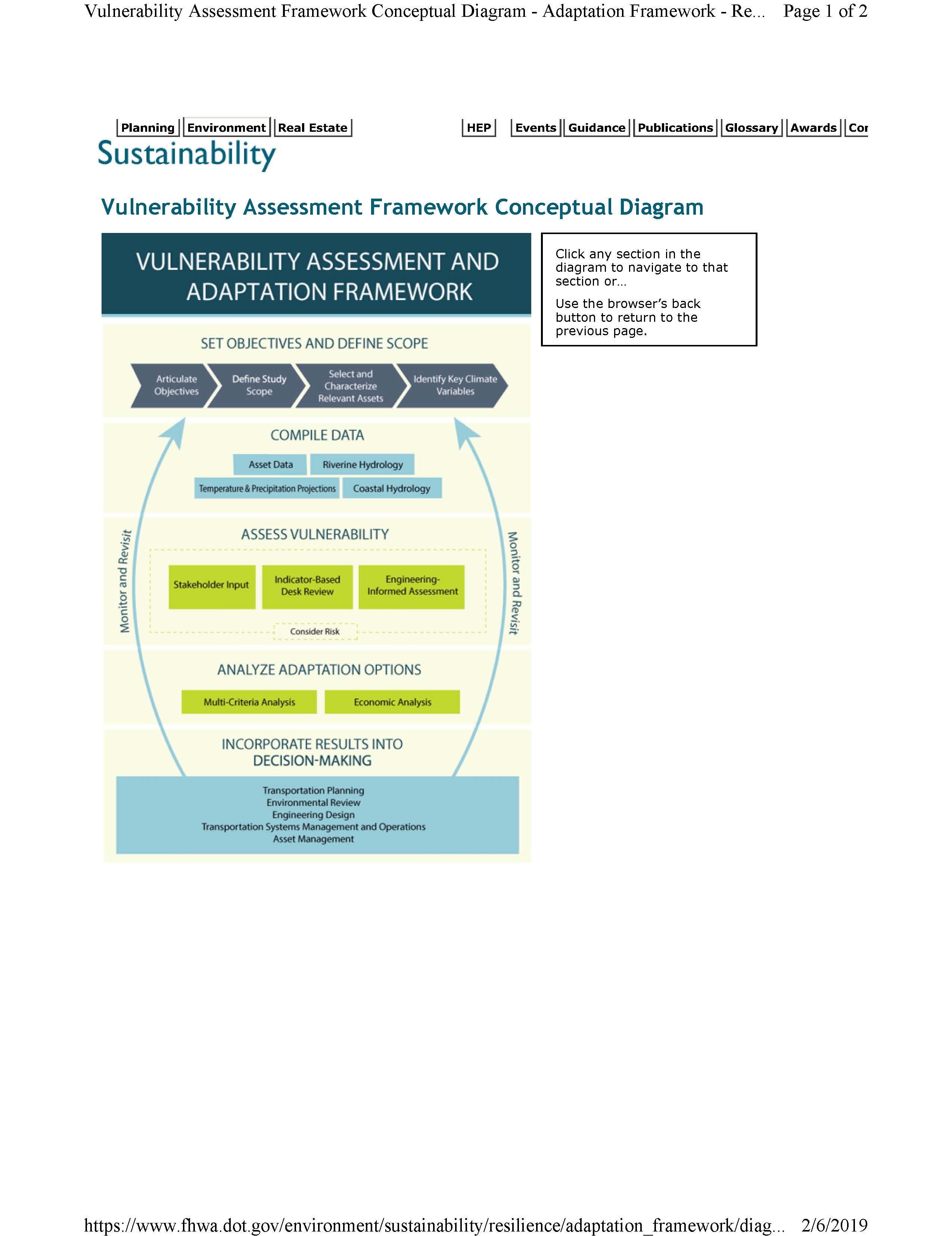 Vulnerability Assessment Framework
Analyze Options
AREA: Use criticality and exposure
Many techniques for evaluating and prioritizing
Multi-criterion analysis, economic impact analysis, life-cycle cost analysis
Incorporating results into decision-making
Resilience assessments should make information about alternative strategies accessible to decisionmakers
[Speaker Notes: Vulnerability Assessment Framework
The Vulnerability Assessment Framework provides a six-step process to frame planning around mitigating and adapting to vulnerabilities in a transportation system. These six steps are:
Articulating objectives and defining study scope
Obtaining asset data
Obtaining climate data
Assessing vulnerability
Identifying, analyzing, and prioritizing adaptation options
Incorporating assessment results into decision making

Identifying, Analyzing, and Prioritizing Options for Increasing Resilience
      As discussed previously, using the concepts of criticality and exposure while viewing the system through the AREA interpretation of resilience provides a means to identify alternative strategies to increase the resilience of the system.  As discussed in Chapter 4, resilience is a latent construct that is difficult to quantify and analyze as a whole but should be considered through the AREA interpretation so that capacity and equity concerns can be jointly considered, and solutions identified that take into account the different aspects of the AREA interpretation.  By taking a systematic approach using the metrics identified in the previous step, solutions or, at least, the approaches may be identified more readily.  
      Once a suite of potential solutions has been identified, there are several different techniques that can be used to evaluate and prioritize as identified in the VAF.  For example, multi-criterion analysis can be used to highlight the tradeoffs across many different dimensions such as environmental impacts, equity impacts, cost, feasibility, and changes in the metrics identified for measuring resilience.  How each of the proposed solutions affects the suite of metrics identified allows each of the potential solutions (projects) to be considered on a level playing field so that stakeholders better understand the tradeoffs involved from competing solutions.  In addition, co-benefits may be identified that projects provide that are outside of the scope of the transportation system but may be of importance to the larger socio-economic system or other systems in the system-of-systems.  
      In addition to multi-criterion analysis, there are a suite of different economic analyses that can be used to evaluate solutions.  These include but are not limited to economic impact analysis, benefit-cost analysis, and life-cycle cost analysis.  More recently there have been efforts to incorporate the ideas of risk and resilience to hazards in an economic framework.  For example, Bond et al. (2017) developed an approach for estimating the resilience dividend to compare different projects that may have similar targeted outcomes where the resilience dividend is defined as the aggregate difference between two projects one that takes a resilient approach and the other a traditional damage risk reduction approach (or no project at all).  Although the approach has not been applied to a transportation project specifically, the approach is general enough to allow for consideration of transportation projects.  Each of these economic approaches has strengths and weaknesses and require different technical skills and capacities that may or may not be present in different organizations.  
      For example, if an asset is exposed to hazard that makes it vulnerable to closure, there are a number of different alternatives that should be considered rather than simply hardening the asset.  The main goal of the transportation network is to move people and freight to where they need or want to go.  By only focusing on the absorptive capacity, through hardening, there are dimensions that have not been considered such as increasing the adaptive capacity by either adding alternative routes or alternative route capacity. Additionally, pre-stationing of repair materials near the asset may provide additional restorative capacity.  A combination of all of these increases in capacities could provide a more cost-effective approach for increasing the resilience of the entire system and not simply the resilience of the asset.  The focus should be a network rather than an asset resilience.  Having options across the spectrum of capacities is important given the scarce resources that transportation agencies possess.  
      From our perspective, the prioritization of options should be considered by the stakeholders and decisionmakers rather than the analysts.  As such, we believe that the prioritization aspects should be considered in the next step.  That is, the analyst should be identifying the key trade-offs across projects while the decisionmakers should weigh those tradeoffs against each other in terms of the goals and priorities of the organization and the users that it serves.  
Incorporating Assessment into Decisionmaking
      Incorporating resilience into decisionmaking is a cultural shift for most institutions in that traditionally planners, when confronted with decisionmaking around risk, default to traditional damage risk reduction techniques such as hardening or moving assets.  As the Resilience Dividend Valuation Model (Bond et al., 2017) makes clear, the value of using resilience considerations is that the benefits of resilience investments accrue during normal times as well as times of disruption.  By taking a more holistic view of the transportation system and the range of assets that are inputs to the system, decisionmakers must incorporate a wider set of considerations than simply the risks that assets face and the impact of disruption.  
      Resilience assessments should make information about alternative strategies accessible to decisionmakers.  Providing the appropriate trades-offs to decision makers is important to understand how investments targeting the AREA concepts, and not just damage risk reduction, can be incorporated into the suite of strategies available to increase the resilience of the entire system.  The solutions identified by incorporating the AREA concepts, together with the systems mapping identified in the logic model, and incorporating the dual concepts of criticality and exposure will allow for alternatives that will increase the functionality of the transportation system in normal as well as disrupted operations.  The value of incorporating resilience assessment into decisionmaking is that more cost-effective approaches may be revealed by taking a more holistic approach to infrastructure.  The focus should be on the outcomes and not the assets themselves in terms of the movement of people and freight to places that they are needed or wanted.  
      Although it may seem daunting to incorporate resilience in to the entire assessment and planning process, the existing vulnerability framework can readily be expanded to incorporate the ideas and perspectives of resilience.  Using the logic model to map the system and the AREA approach to better understand alternatives should provide an accessible means to incorporating resilience into the planning process via the vulnerability assessment framework already available.]
Conclusion
How AREA thinking can improve resilience
Change perspective from protecting every asset to a systems view
Mapping the system using the logic model helps define goals
Existing frameworks and assessment tools need only minor modifications to more fully incorporate the concept of resilience
Mainly about framing and perspective
[Speaker Notes: Building resilience into the transportation system requires a change in perspective from one of protecting every asset to a systems view.  It is not simply the direct transportation infrastructure that is important in building resilience but the human and collaborative relationships that matter in providing a resilient system.  By mapping the system through the logic model developed in Chapter 5, it provides a means to characterize the entire system and the goals and outcomes that the system is built to achieve. The AREA approach provides a formal means to better develop the suite of strategies that are available to a planning organization working to build more resilience in their transportation system.  Resilience, by its very nature, is difficult to measure; however, recognizing that the AREA capacities are latent constructs, we can use this model to guide our understanding of the nature of resilience and how to improve it from a systems approach.  Although a resilient transportation is the ideal, we can only move to improve the resilience of the system as there will always be exposures for which we cannot plan either because they are outside of the planning scope or are at a scale outside the bounds considered.  Most importantly, our goal of incorporating additional resilient capacity is to build a better functioning system in normal and disrupted times.
Different planning organizations will have different goals and circumstances.  There exists no one size fits all approach that will work for all organizations.  Our hope is that by taking an alternative perspective and viewing resilience to shocks and stresses as part of the culture, an improved transportation system will evolve.  Matching goals for the transportation system with metrics that evaluate the system will improve the analysis and allow transportation planners the ability to relay the appropriate trade-offs for decision makers.  Knowing how alternative projects aim at similar goals achieve those and at what cost will improve decision making by expanding out the suite of available strategies to achieve similar outcomes.  How the system is modified is less important than how the system responds under different shocks and stresses.  The more information decisionmakers have about alternatives for achieving similar ends can only improve the planning process.  
Importantly, existing frameworks and assessment tools need only minor modifications to more fully incorporate the concept of resilience.  It is more about the framing of the problem and the perspective that planners take then the process of decision making.  Vulnerability assessments can be easily modified to better incorporate the resilience perspective.]